Weeds
Weeds/Parasitic Plants vs. CAPS
Should we be surveying for weeds in CAPS?
Congress eliminated the funding directly supporting weeds 

Are they appropriate targets for CAPS given tight budgets and the number of potential pest targets?

Few weeds/parasitic plants are on our CAPS list/in commodity manuals

What about parasitic plants? 
Tend to be associated with particular host/crop and would fit in commodity surveys
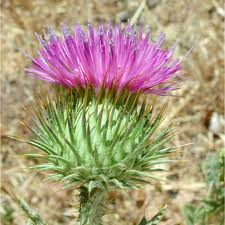 Weeds
Issues: 
Our pre-assessment doesn’t work well for weeds
Four of the six questions have issues
It can be difficult to determine/demonstrate that a weed is a “pest” and causes damage (especially in a rangeland situation)
All plants except for Federally Noxious Listed Weeds (FNW) are allowed entry at the port of entry
Pathway can be difficult to get at if not associated with a specific host/commodity 
The New Pest Advisory Group (NPAG) does not assess weeds. 
They send them to the PERAL Lab Weed Team that uses the Weed Risk Assessment Model
Weed Risk Assessment Model
Get requests from:
Weed managers,
States, 
Academic sources, 
Non-government organizations (Nature Conservancy, etc.), 
APHIS program managers for NAPRA (Not Allowed Pending Risk Assessment) and weeds (Al Tasker, Jonathan Jones),
Self-initiated based on scientific literature.

		Run about 30 weeds per year
Weed Risk Assessment Model
Weed team runs a weed through a model (~1 week per weed)

Answer specific, weighted questions (that best predict risk) in an excel spreadsheet (yes, no, or specific answers in a pull down menu)

Get a score/risk ranking that categorizes weed risk and relates a species’ risk scores to the reference datasheet of species with known weediness/invasiveness in the United States.

Results in one of three possible conclusions: “Low risk” “Evaluate further”, and “High Risk”
Weed Risk Assessment Model
Each assessment is then Peer reviewed – Weed team analysts, Al Tasker, Jonathan Jones

Barney Caton (PERAL Asst. Lab Dir.)– final administrative review to get clearance

Al Tasker/Jonathan Jones then move them forward to see if any regulatory action will be taken.
Three options:
Take no action
Add to NAPRA listing
Add to FNW list
Weed Risk Assessment Model
Assess overall risk potential but does not prioritize them

The new model for CAPS pest prioritization that will be discussed is based loosely on the WRA model – using a similar approach to develop

The current WRA model may not consider some factors important for prioritization of weeds.
Could be fine-tuned to be more appropriate for CAPS
Options
Don’t list weeds/parasitic plants for CAPS survey

Only list weeds/parasitic plants that have a specific host/crop association – fit within a commodity survey

We work with the Weed Team to fine tune their model to be more applicable to CAPS and use their listing to determine what weeds to add to CAPS prioritized list.